Spiritualità mariana
I  fondamenti  biblici
Spiritualità mariana – i fondamenti biblici
LG 55:
«I libri del Vecchio e Nuovo Testamento e la veneranda tradizione mostrano in modo sempre più chiaro la funzione della madre del Salvatore nella economia della salvezza e la propongono per così dire alla nostra contemplazione. I libri del Vecchio Testamento descrivono la storia della salvezza, nella quale lentamente viene preparandosi la venuta di Cristo nel mondo. Questi documenti primitivi, come sono letti nella Chiesa e sono capiti alla luce dell'ulteriore e piena rivelazione, passo passo mettono sempre più chiaramente in luce la figura di una donna: la madre del Redentore (…)».
Spiritualità mariana – i fondamenti biblici
« (…) Sotto questa luce essa viene già profeticamente adombrata nella promessa, fatta ai progenitori caduti in peccato, circa la vittoria sul serpente (cfr. Gen 3,15). 
Parimenti, è lei, la Vergine, che concepirà e partorirà un Figlio, il cui nome sarà Emanuele (cfr. Is 7, 14; Mt 1,22-23). Essa primeggia tra quegli umili e quei poveri del Signore che con fiducia attendono e ricevono da lui la salvezza. 
E infine con lei, la figlia di Sion per eccellenza, dopo la lunga attesa della promessa, si compiono i tempi e si instaura la nuova “economia”, quando il Figlio di Dio assunse da lei la natura umana per liberare l'uomo dal peccato coi misteri della sua carne».
Spiritualità mariana – Maria è la donna
Gal 4,4-5
«Ma quando venne la pienezza del tempo, Dio mandò il suo Figlio, nato da donna, nato sotto la Legge, per riscattare quelli che erano sotto la Legge, perché ricevessimo l'adozione a figli».
Spiritualità mariana – Maria è la donna
Gen 3,15
«Io porrò inimicizia 
fra te e la donna,fra la tua stirpe e la sua stirpe:questa ti schiaccerà la testae tu le insidierai il calcagno».
Spiritualità mariana – Maria è la donna
Gv 2,4-5:
«E Gesù le rispose: “Donna, che vuoi da me? Non è ancora giunta la mia ora”. Sua madre disse ai servitori: “Qualsiasi cosa vi dica, fatela”».
Gv 19,26-27:
«Gesù allora, vedendo la madre e accanto a lei il discepolo che egli amava, disse alla madre: “Donna, ecco tuo figlio!”. Poi disse al discepolo: “Ecco tua madre!”».
Spiritualità mariana Maria è la donna
Ap 12,1-5.17: 
«Un segno grandioso apparve nel cielo: una donna vestita di sole, con la luna sotto i suoi piedi e, sul capo, una corona di dodici stelle. Era incinta, e gridava per le doglie e il travaglio del parto.  (…) 
Allora il drago si infuriò contro la donna e se ne andò a fare guerra contro il resto della sua discendenza, contro quelli che custodiscono i comandamenti di Dio e sono in possesso della testimonianza di Gesù».
Spiritualità mariana: Maria è la vergine figlia di Sion
Sof 3,14-15.17
Zc 9,9
«Rallégrati, figlia di Sion, grida di gioia, Israele,esulta e acclama con tutto il cuore, figlia di Gerusalemme!Il Signore ha revocato la tua condanna, ha disperso il tuo nemico. Re d'Israele è il Signore in mezzo a te, tu non temerai più alcuna sventura. (…) 
Il Signore, tuo Dio, in mezzo a te è un salvatore potente. Gioirà per te, ti rinnoverà con il suo amore, esulterà per te con grida di gioia».
«Esulta grandemente, figlia di Sion,giubila, figlia di Gerusalemme!Ecco, a te viene il tuo re.Egli è giusto e vittorioso,umile, cavalca un asino,un puledro figlio d'asina».
Spiritualità mariana: Maria è la vergine figlia di Sion
Lc 1,28.32-33
«Entrando da lei, disse: “Rallégrati, piena di grazia: il Signore è con te”.
(…) “il Signore Dio gli darà il trono di Davide suo padre e regnerà per sempre sulla casa di Giacobbe e il suo regno non avrà fine”».
Lc 1,46-48:
«L'anima mia magnifica il Signoree il mio spirito esulta in Dio, mio salvatore, perché ha guardato l’umiltà della sua serva. D’ora in poi tutte le generazioni mi chiameranno beata. Grandi cose ha fatto per me l'Onnipotente e Santo è il suo nome; di generazione in generazione la sua misericordia per quelli che lo temono».
Spiritualità mariana: Maria è la vergine figlia di Sion
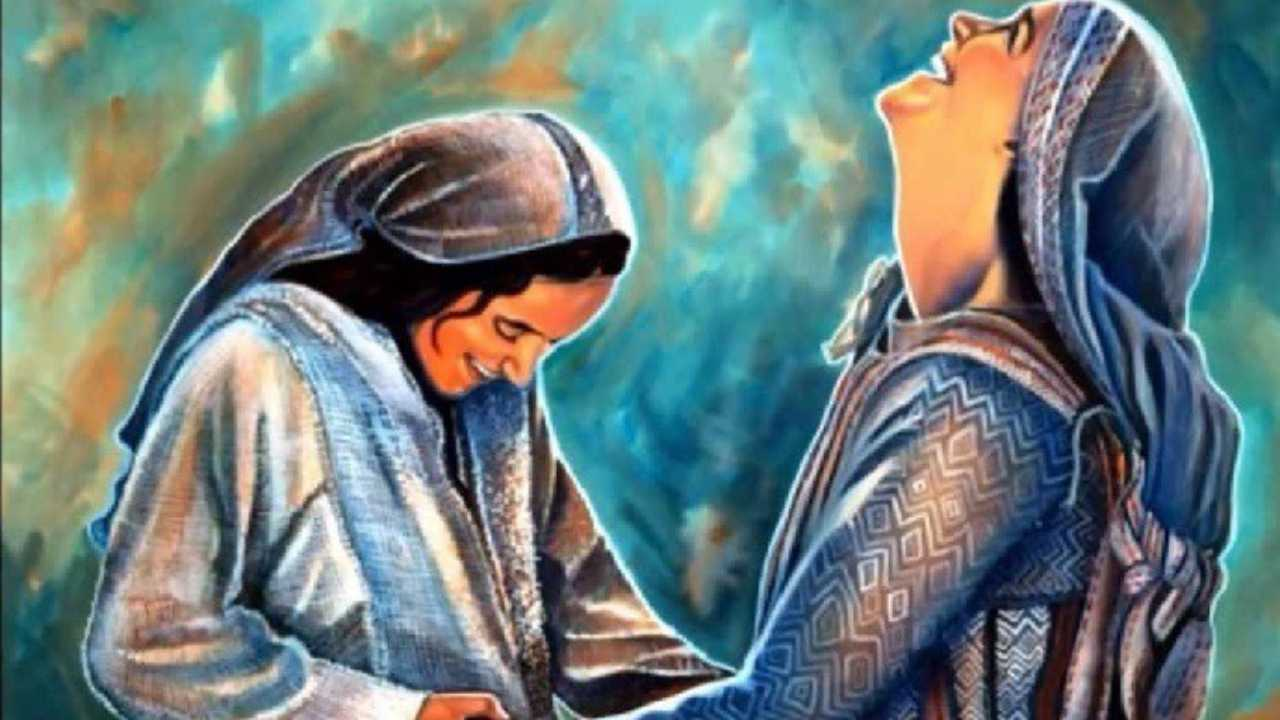 Maria è la prima fra gli umili e i poveri di Israele
Lc 1,24-25
Gdc 11,37-38
«Poi disse al padre: “Mi sia concesso questo: lasciami libera per due mesi, perché io vada errando per i monti a piangere la mia verginità con le mie compagne”. Egli le rispose: “Va’!”, e la lasciò andare per due mesi. Ella se ne andò con le compagne e pianse sui monti la sua verginità».
«Elisabetta, sua moglie, concepì e si tenne nascosta per cinque mesi e diceva: “Ecco che cosa ha fatto per me il Signore, nei giorni in cui si è degnato di togliere la mia vergogna fra gli uomini”».
Maria è la prima fra gli umili e i poveri di Israele
Lc 1,34
«Allora Maria disse all'angelo: “Come avverrà questo, poiché non conosco uomo?”».
Maria è la serva del Signore
Gs 24,29-30
Gs 14,7
1 Sam 1,11
« (Anna) fece questo voto: “Signore degli eserciti, se vorrai considerare la miseria della tua schiava e ricordarti di me, se non dimenticherai la tua schiava e darai alla tua schiava un figlio maschio, io lo offrirò al Signore per tutti i giorni della sua vita e il rasoio non passerà sul suo capo”».
«Dopo questi fatti, Giosuè figlio di Nun, servo del Signore, morì a centodieci anni e lo seppellirono nel territorio della sua eredità».
«Avevo quarant'anni quando Mosè, servo del Signore, mi inviò da Kades-Barnea a esplorare la terra e io gli riferii con sincerità di cuore».
Maria è la serva del Signore
Lc 1,38
«Allora Maria disse: “Ecco la serva del Signore: avvenga per me secondo la tua parola”».
Maria è discepola e madre nello spirito
Lc 2,34-35
Lc 11,27-28
Mc 3,34-35
«Mentre diceva questo, una donna dalla folla alzò la voce e gli disse: “Beato il grembo che ti ha portato e il seno che ti ha allattato!”. Ma egli disse: “Beati piuttosto coloro che ascoltano la parola di Dio e la osservano!”».
«“Ecco, egli è qui per la caduta e la risurrezione di molti in Israele e come segno di contraddizione - e anche a te una spada trafiggerà l'anima -, affinché siano svelati i pensieri di molti cuori”».
«Girando lo sguardo su quelli che erano seduti attorno a lui, disse: “Ecco mia madre e i miei fratelli! Perché chi fa la volontà di Dio, costui per me è fratello, sorella e madre”».
Maria è discepola e madre nello spirito
Lc 2,19.51
Atti 1,14
Gv 19,25
«Stavano presso la croce di Gesù sua madre, la sorella di sua madre, Maria madre di Clèopa e Maria di Màgdala».
«Tutti questi erano perseveranti e concordi nella preghiera, insieme ad alcune donne e a Maria, la madre di Gesù, e ai fratelli di lui».
«Maria, da parte sua, custodiva tutte queste cose, meditandole nel suo cuore (…) Sua madre custodiva tutte queste cose nel suo cuore».
Spiritualità mariana: la lode a Maria
Lc 1,48
Lc 11,27-28
Lc 1,42
«Mentre diceva questo, una donna dalla folla alzò la voce e gli disse: “Beato il grembo che ti ha portato e il seno che ti ha allattato!”».
«Elisabetta fu colmata di Spirito Santo ed esclamò a gran voce: "Benedetta tu fra le donne e benedetto il frutto del tuo grembo!»
«D'ora in poi tutte le generazioni mi chiameranno beata».
Spiritualità mariana: la lode a Maria
Gdt 15,9-10
Gdc 5,24
«Sia benedetta fra le donne Giaele,la moglie di Cheber il Kenita,benedetta fra le donne della tenda!»
«Tu sei la gloria di Gerusalemme, tu magnifico vanto d'Israele, tu splendido onore della nostra gente. Compiendo tutto questo con la tua mano, hai operato per Israele nobili cose: di esse Dio si è compiaciuto. Sii per sempre benedetta dal Signore onnipotente».
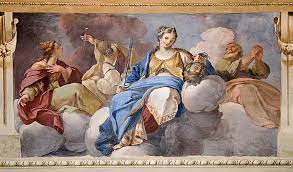 L’accoglienza da parte del discepolo
Gv 19,27: 
«Poi disse al discepolo: Ecco tua madre! E da quell’ora il discepolo l’accolse con sé».
bibliografia
S. DE FIORES, Maria nella vita secondo lo Spirito, AMI, Roma 2003, pp. 41-80
S. DE FIORES, Maria sintesi di valori, San Paolo, Cinisello Balsamo (MI) 2005, pp. 55-77.
E. M. MORI, Figlia di Sion e Serva di Jahvé, Bologna 1970.
G. RAVASI, Le sette parole di Maria, EDB, Bologna 2020.
SERRA, La Donna dell’Alleanza. Prefigurazioni di Maria nell’Antico Testamento, EMP, Padova 2006.
A. SERRA, Le nozze di Cana (Gv 2, 1-12). Incidenze cristologico-mariane del primo “segno” di Gesù, EMP, Padova 2009.
A. SERRA, Maria presso la Croce: Solo l’Addolorata? Verso una rilettura dei contenuti di Giovanni 19, 25-27, EMP, Padova 2011.
E. TONIOLO (ed.), Come leggere nella Bibbia il mistero di Maria, Centro di Cultura Mariana, Roma 1989.
E. TONIOLO (ed.), Maria nel cuore della Parola di Dio, donata accolta trasmessa, Centro di Cultura Mariana, Roma 2009.
A. VALENTINI, Maria secondo le scritture, EDB, Bologna 2007.